Ground Penetrating Radar For Forensic Investigations
GPR works like a Fish-finder
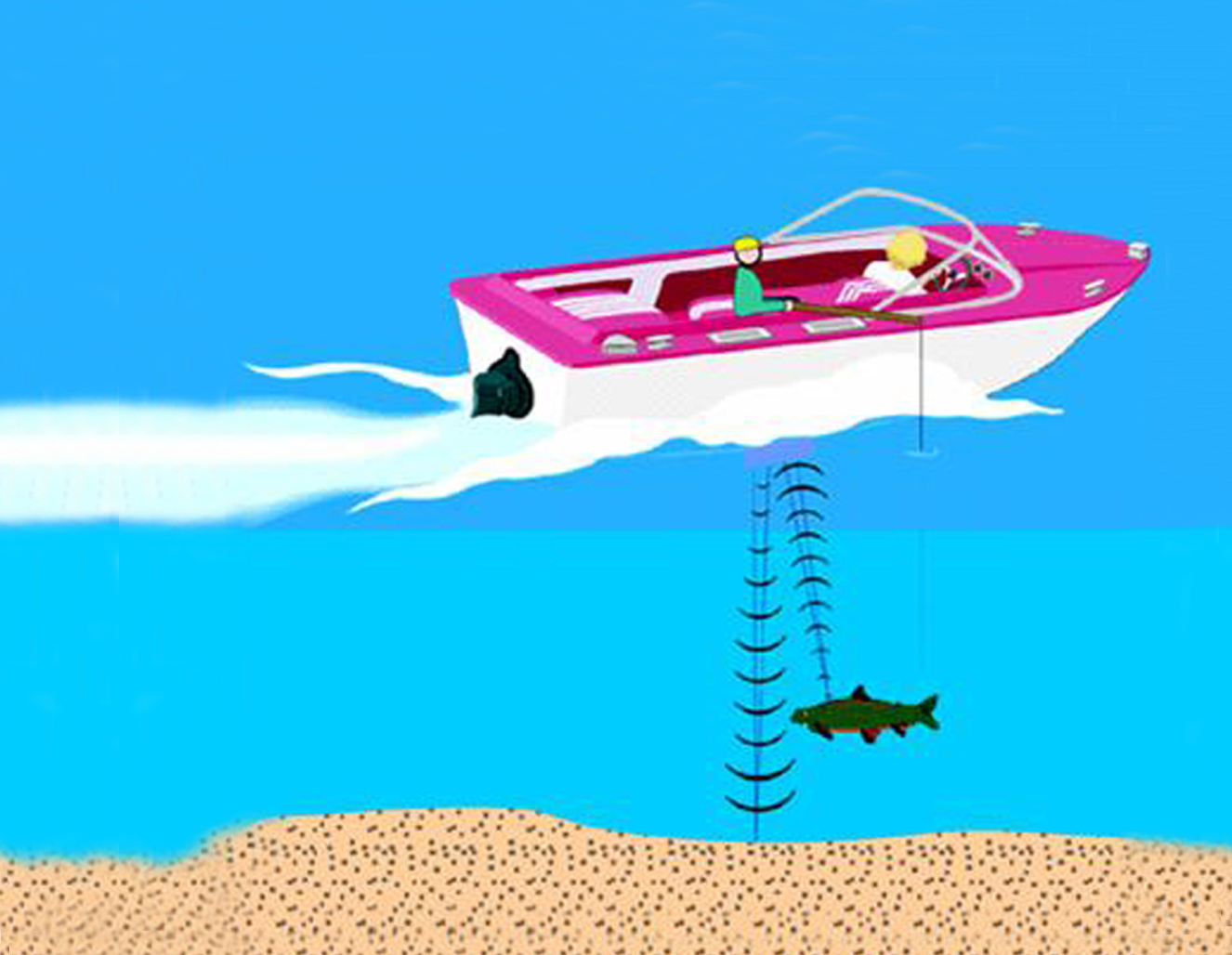 Sends out a ping
Signal scattered back from fish
Signal scattered back from bottom
A single record has 2 blips
GPR Images the Subsurface
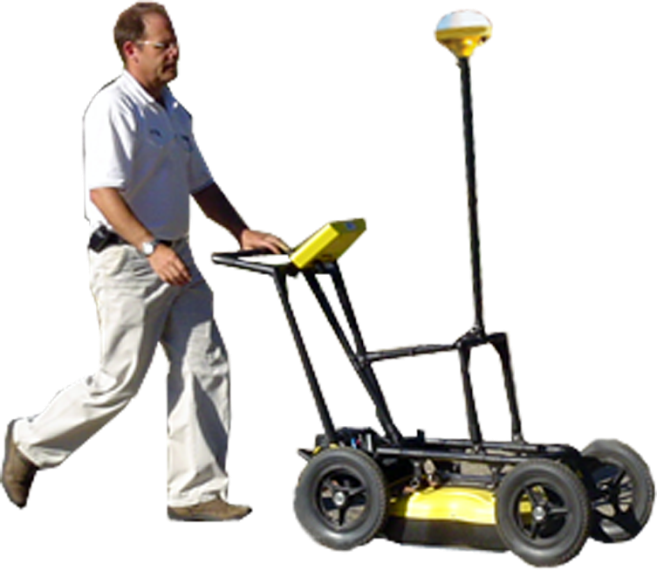 acronym for                      Ground Penetrating Radar
“ground” can be soil, rock, concrete, wood,                 anything non-metallic 
emits a pulse of radio energy into the ground
record echoes
builds an image from the echoes
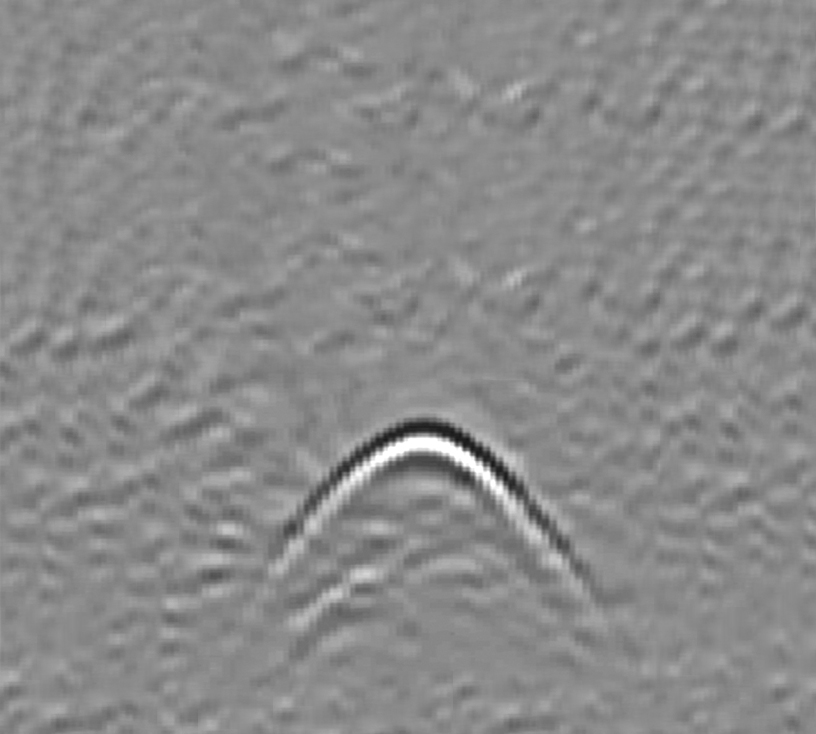 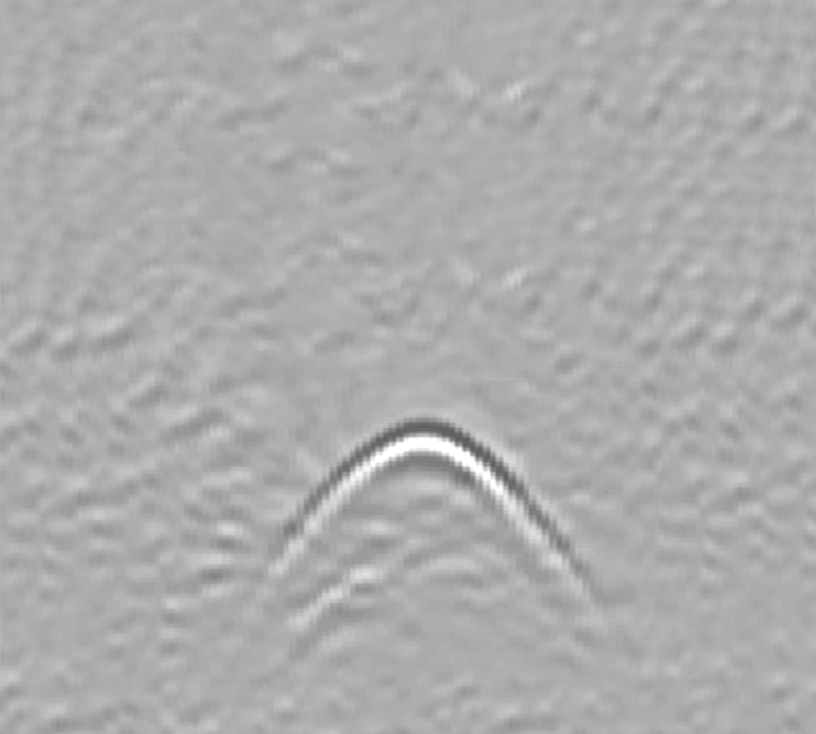 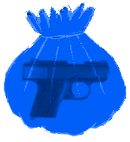 [Speaker Notes: The Noggin uses advanced impulse radar sensing technology.
Radio waves are generated and detected by the Noggin.
The buried targets are identified by the signals they reflect back to the surface and which are detected by the sensitive Noggin receiver electronics.
All Sensors & Software products are certified to meet regulatory standards around the world.  See the FCC label or the CE mark on the labels and serial number plates.
Is the Noggin the universal answer. No!  Some soils strongly absorb radio signals and exploration depth is limited.  Just think about how well you cell phone or car radio work in underground garages or tunnels.  Again, don’t get too involved in this discussion at this point but we need to have the response ready if some one asks.  The point we want to get across is that the physics of radio waves limits exploration depth – not the product!.  And no one can not increase power indefinitely.  First the regulators will catch you out and second the power supply becomes prohibitively large and unwieldy.
This simple animation shows how an “inverted V” (hyperbola in space time) is created when traversing over a pipe.
The apex of V is the point of closest approach to the target.  Moving to the top of the inverted V defines the location of the target.
Depth of the target is measured at the top of V.  The standard depth calibration gives useful depth estimates.  More accurate depths are obtained by using the target fitting feature built into the DVL software right on the unit.]
GPR Capabilities
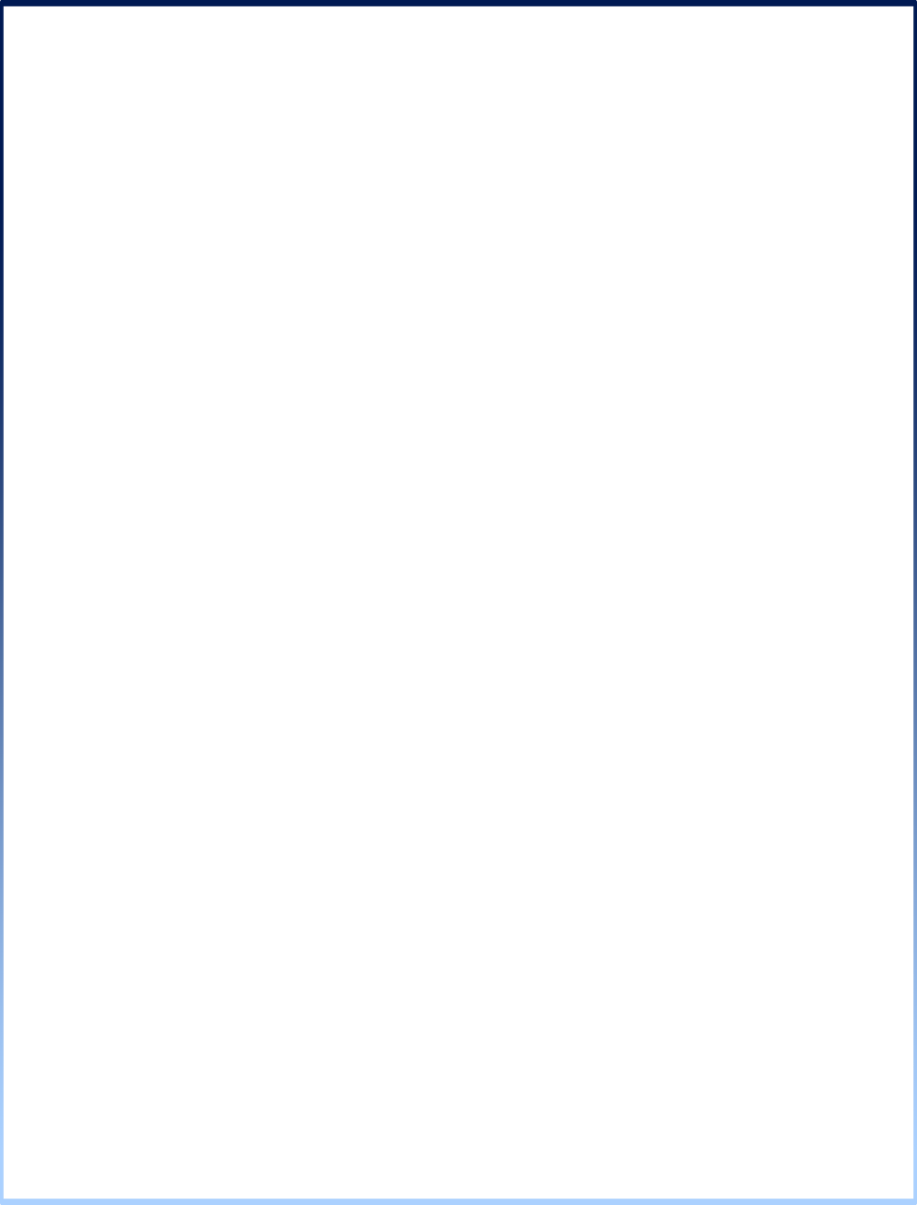 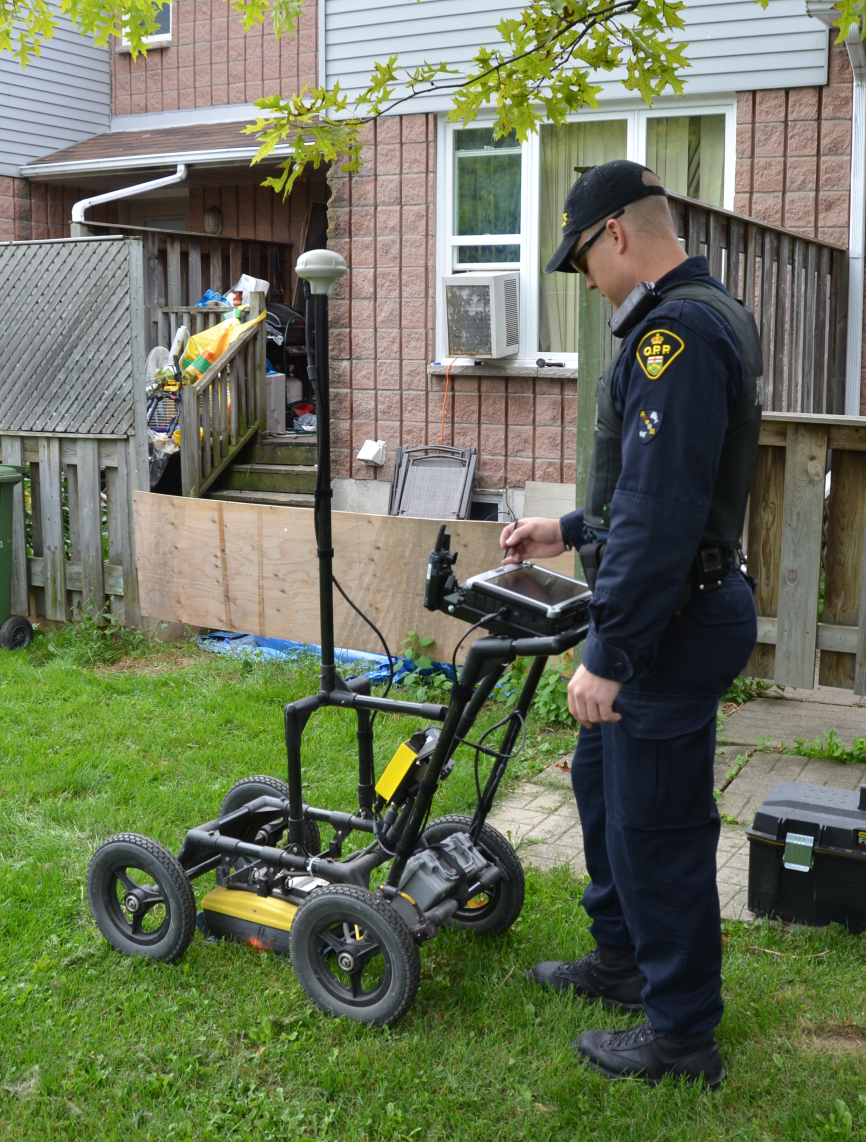 GPR can tell that something is there because of the reflection of the waves.

GPR cannot identify exactly what the object is.
[Speaker Notes: AP]
Primary items
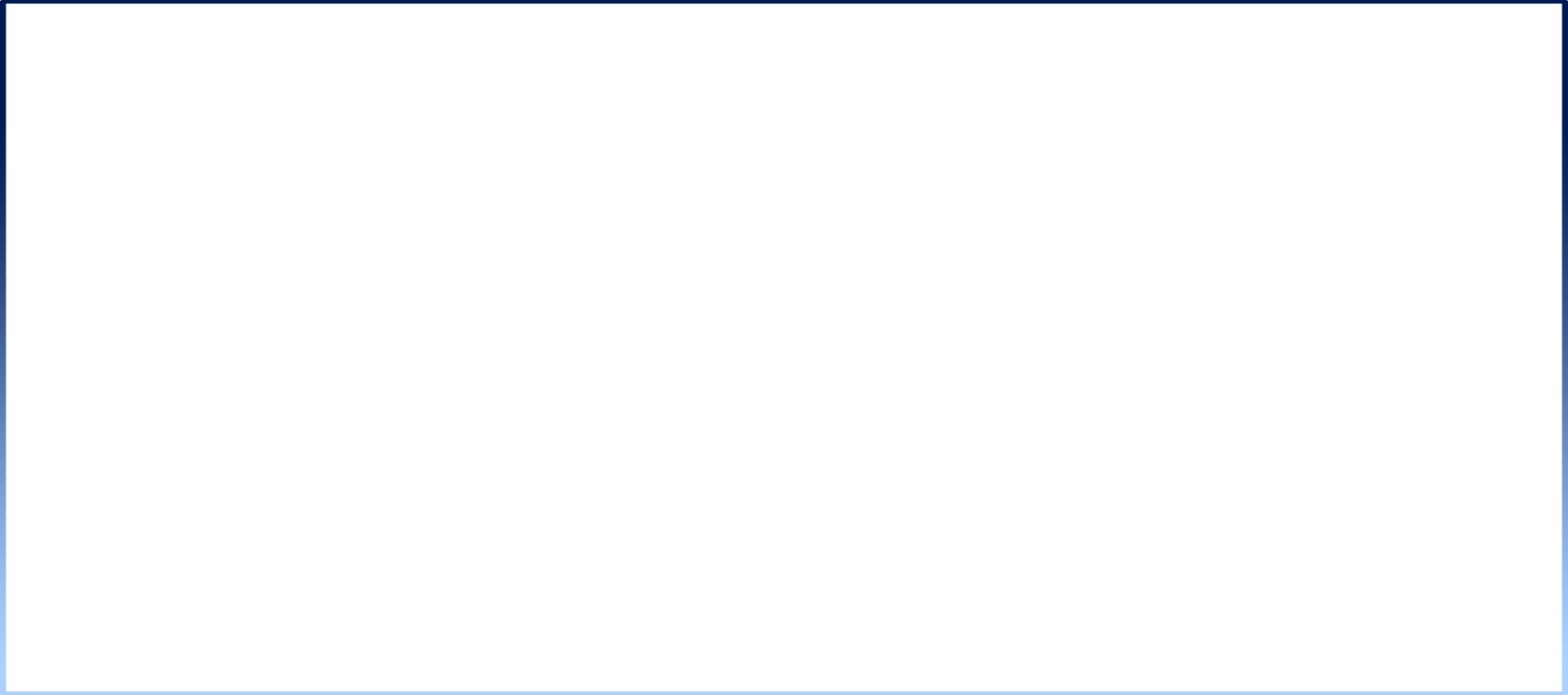 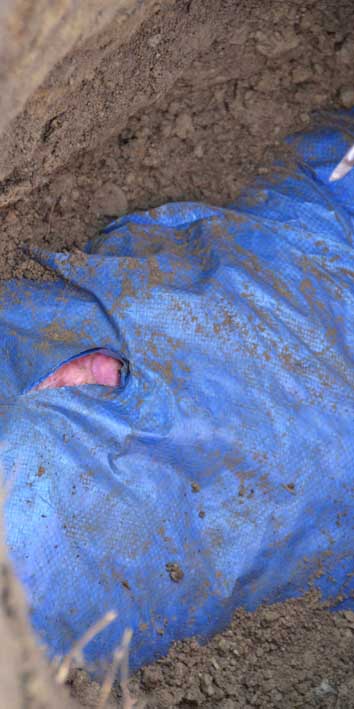 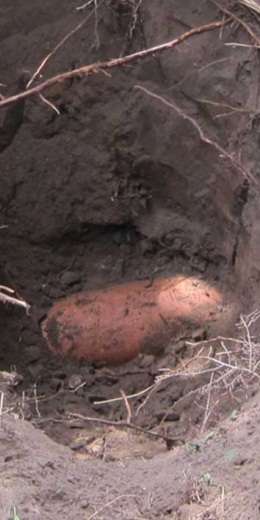 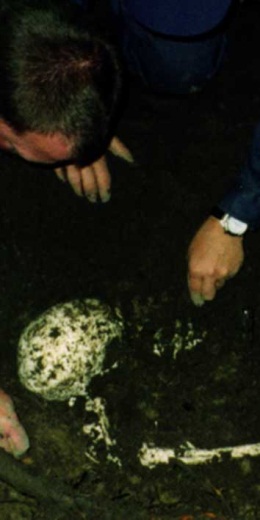 Bodies
(in various stages
of decomposition)
[Speaker Notes: AP]
Primary items
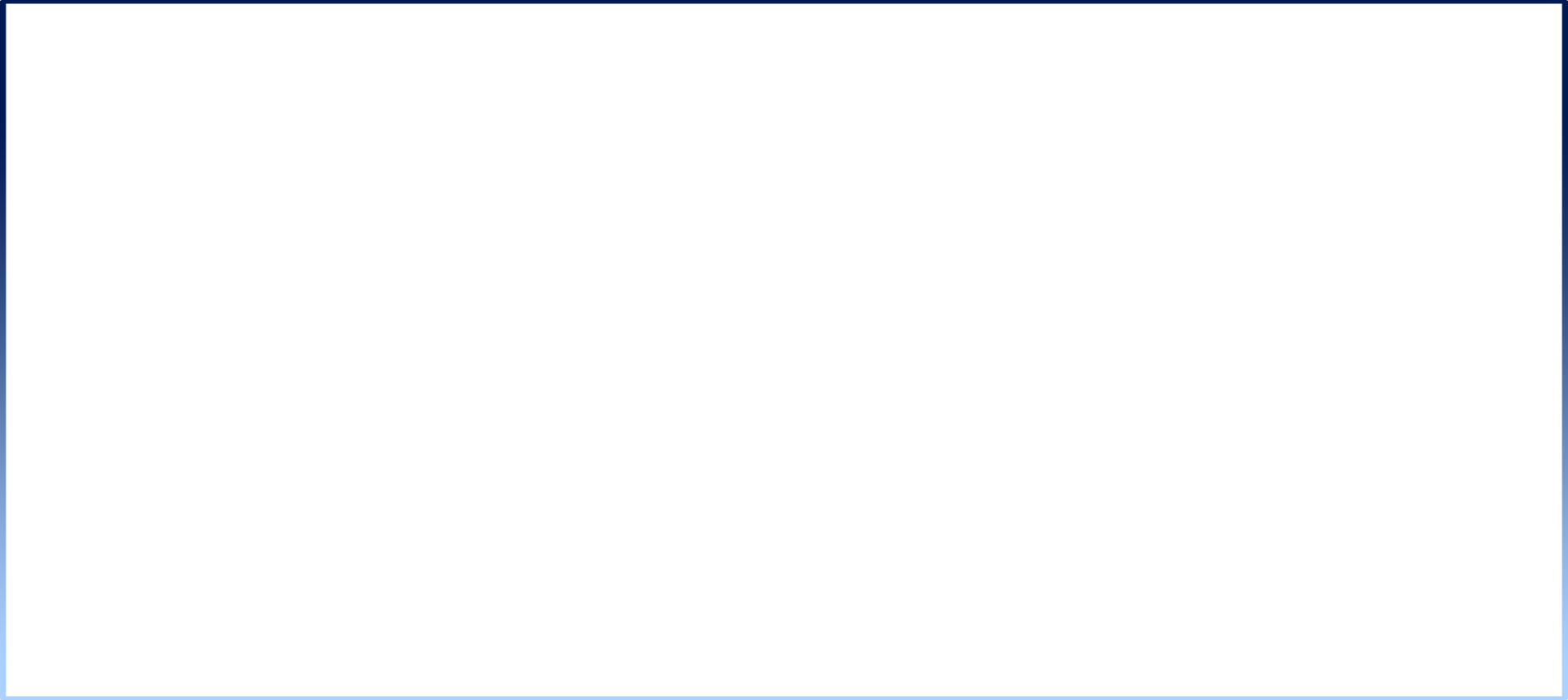 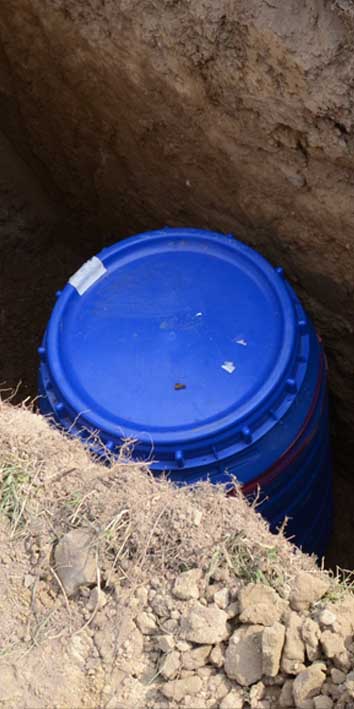 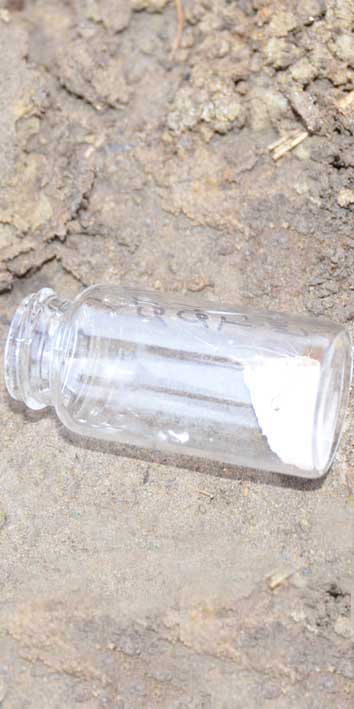 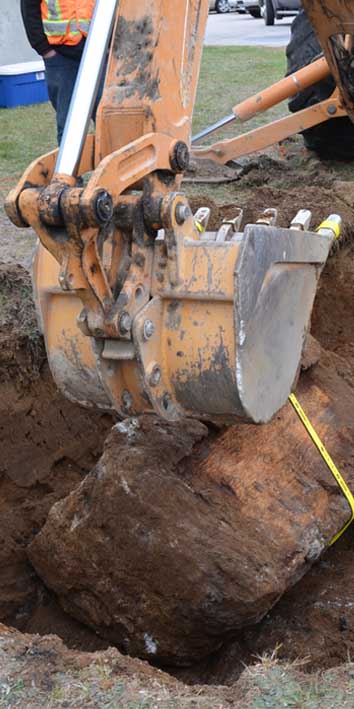 Underground Storage
Containers
(metal, plastic, concrete, wood)
[Speaker Notes: AP]
Primary items
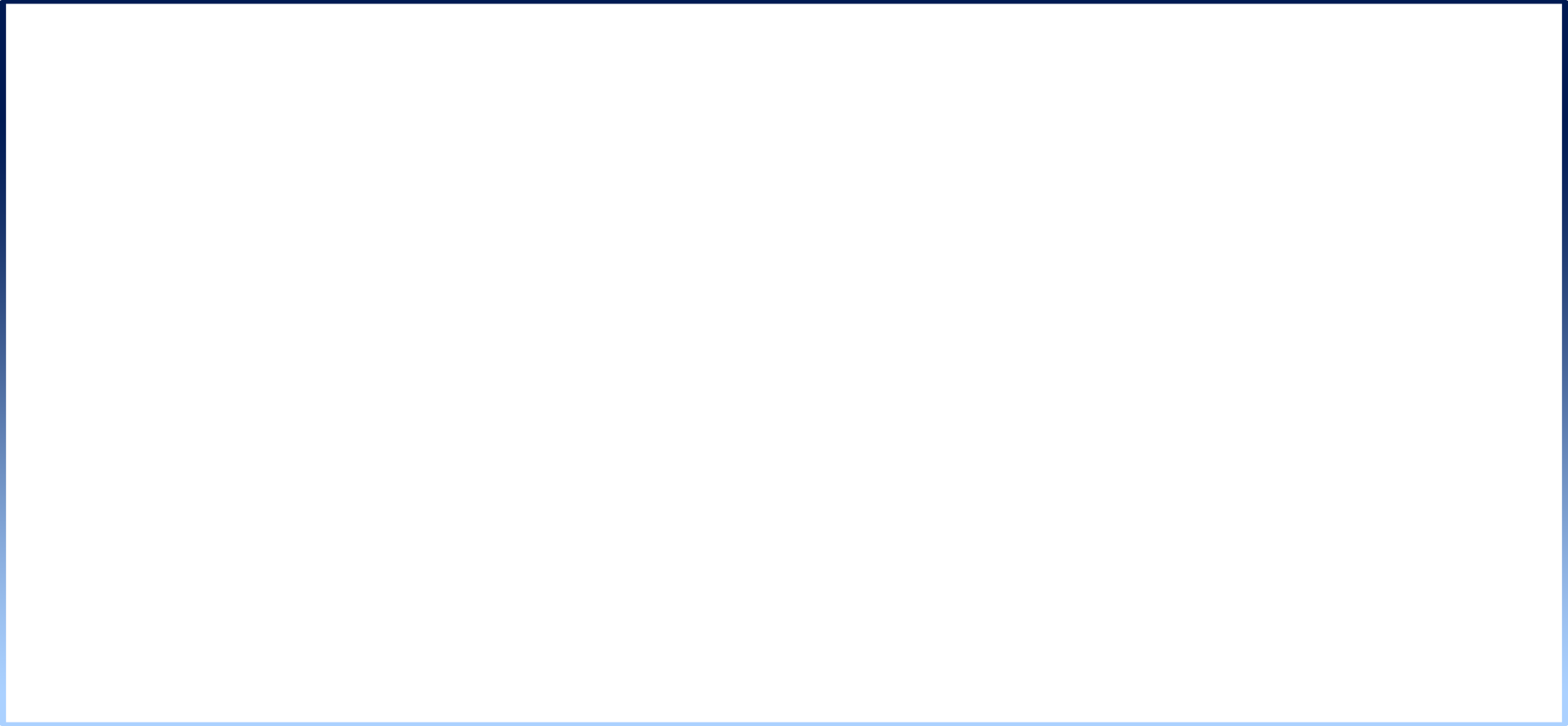 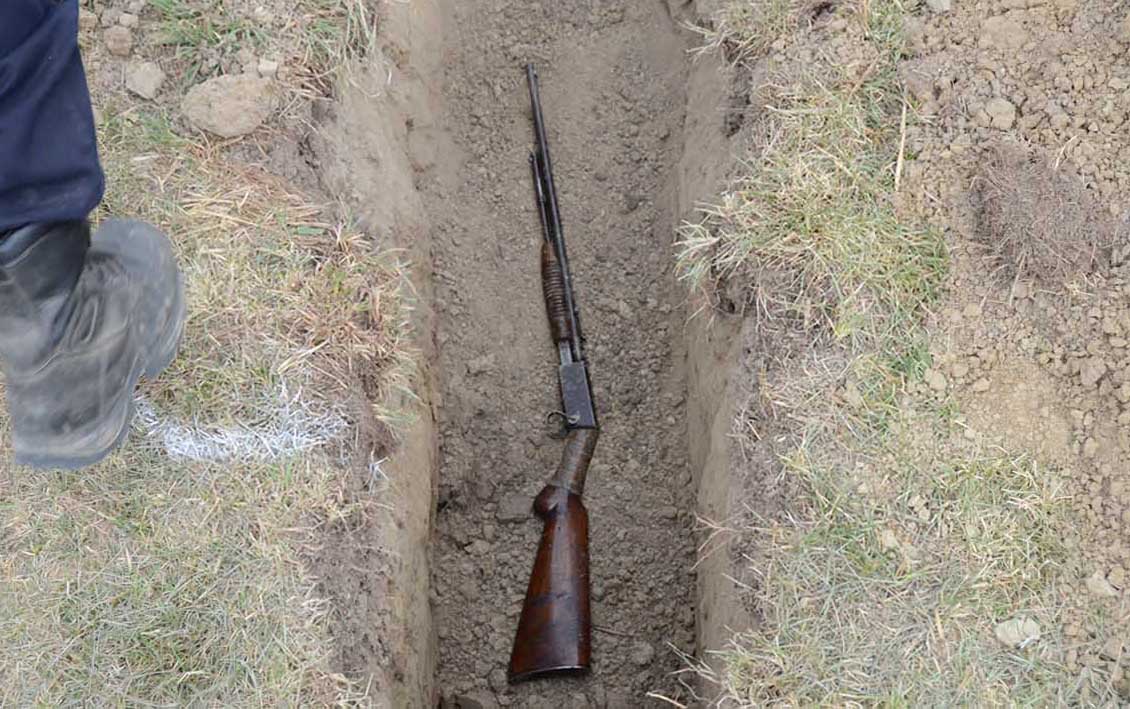 Weapons
(metal, plastic, wood)
[Speaker Notes: AP]
Primary items
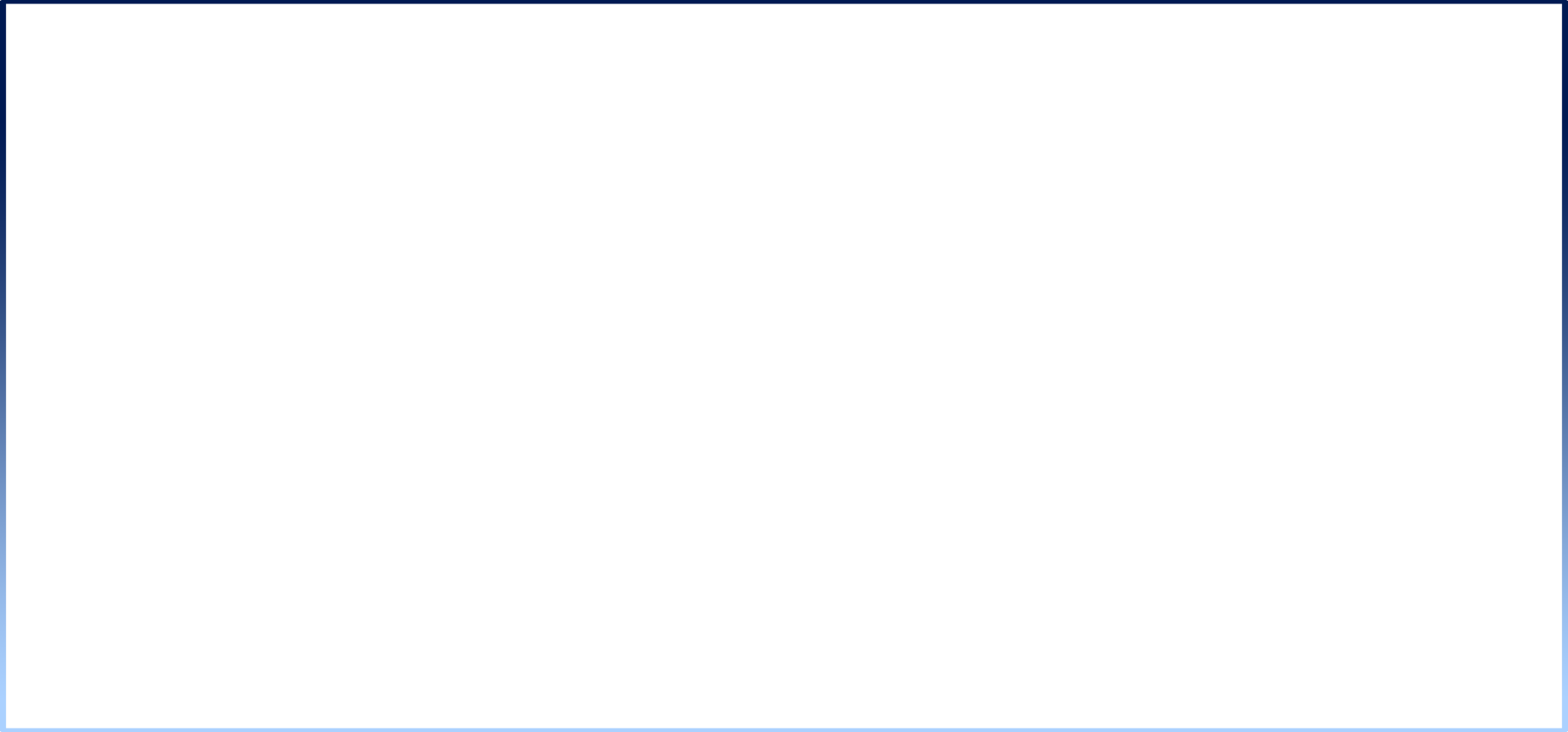 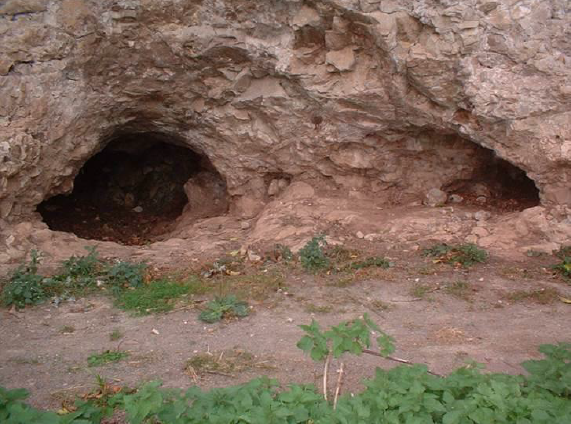 Tunnels
[Speaker Notes: AP]
Secondary items
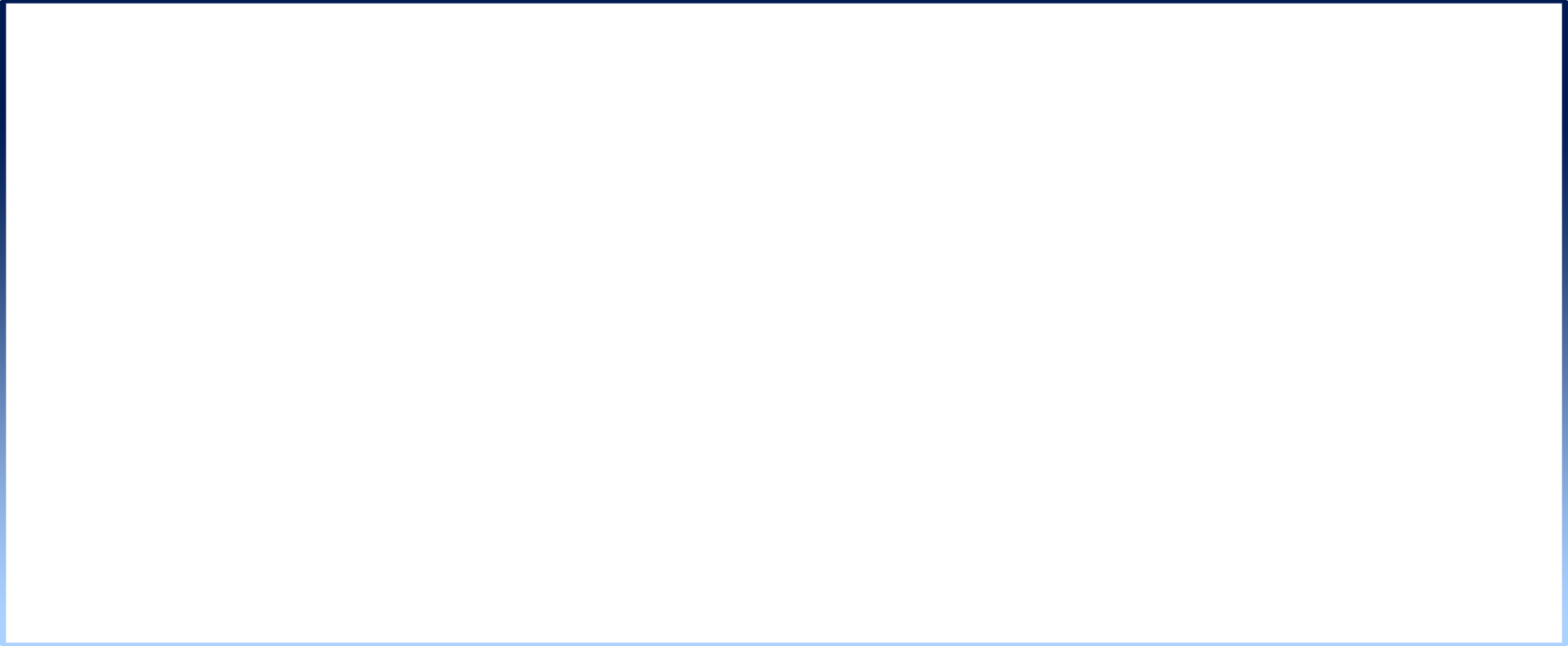 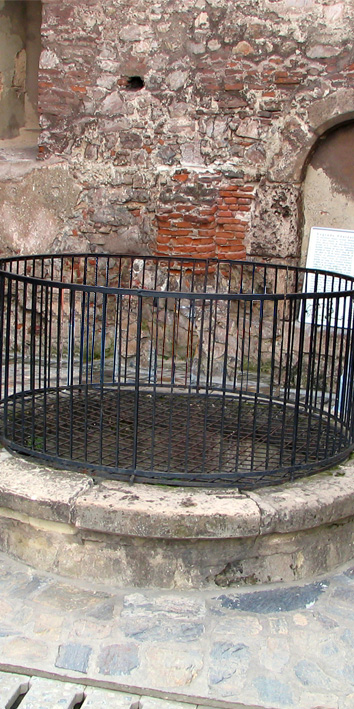 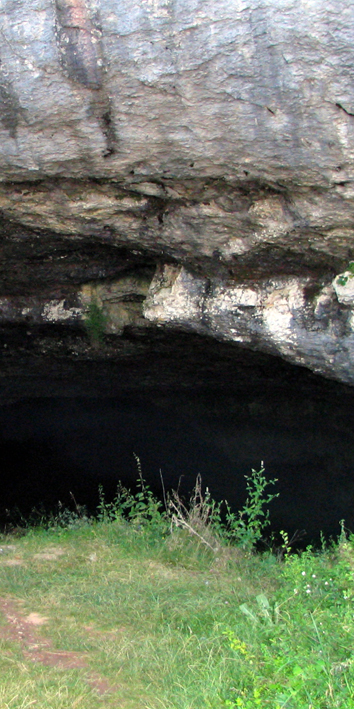 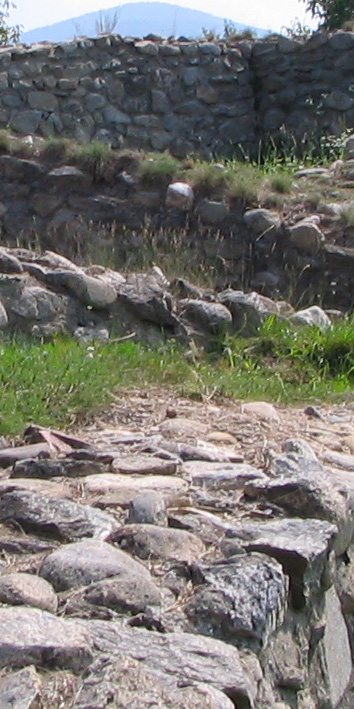 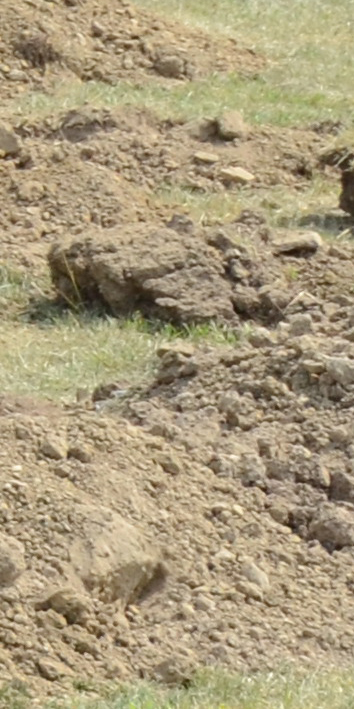 Wells 
Foundations
Disturbed 
Soil
Voids
Impossible items
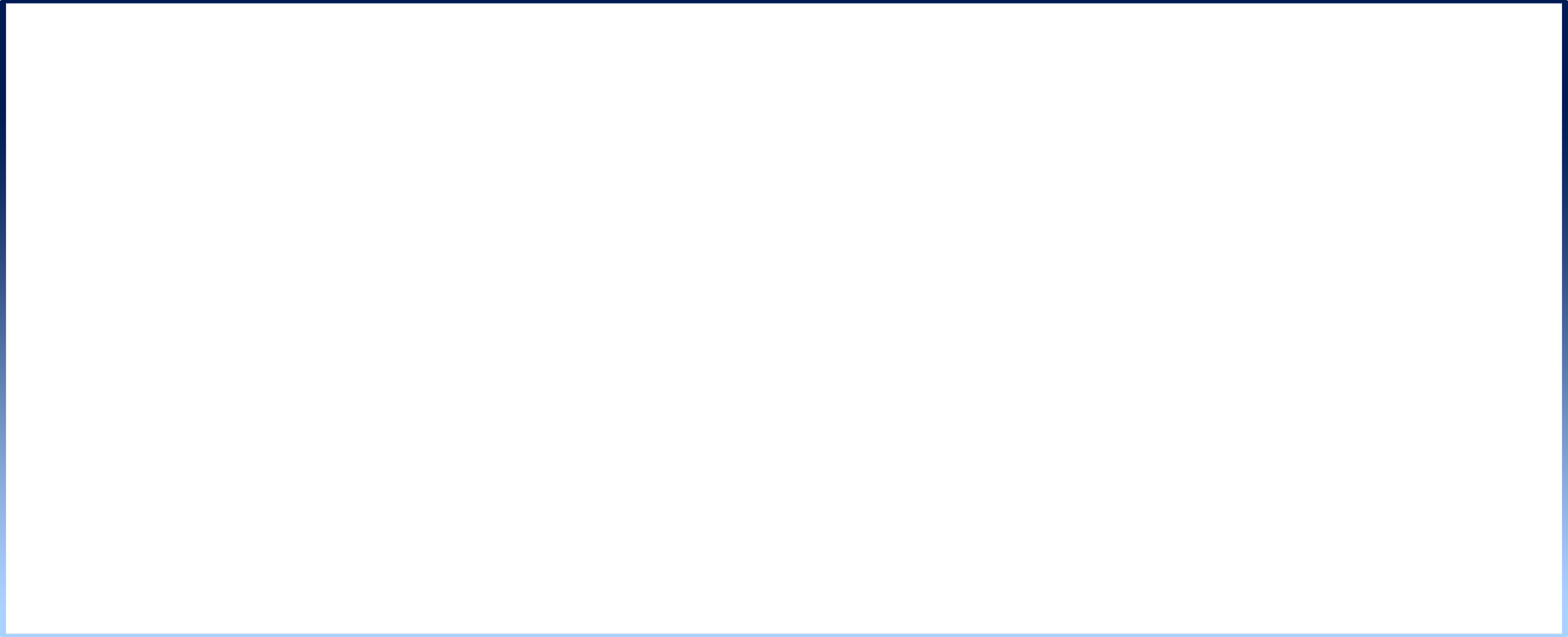 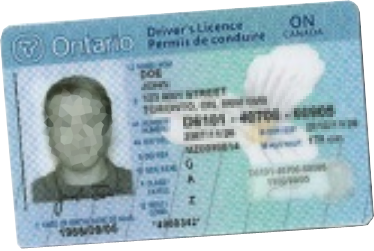 Small individual objects
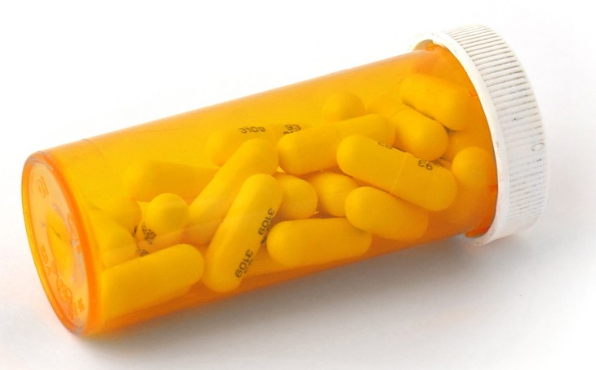 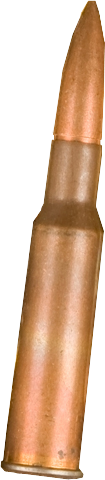 GPR Limitations:
Cannot see through metal
Cannot see deep through certain types of soils 
Finite depth detection 
Finds non-evidence items 
Cannot find very small items
FINDAR GPR
Display Unit
Collection Cart
Battery
Odometer
Transmitterand Receiver
FINDAR Data Collection
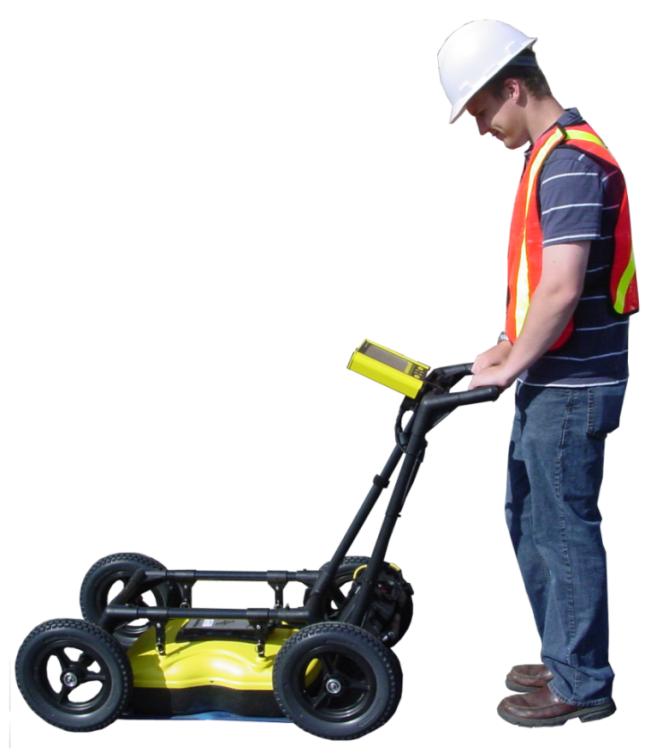 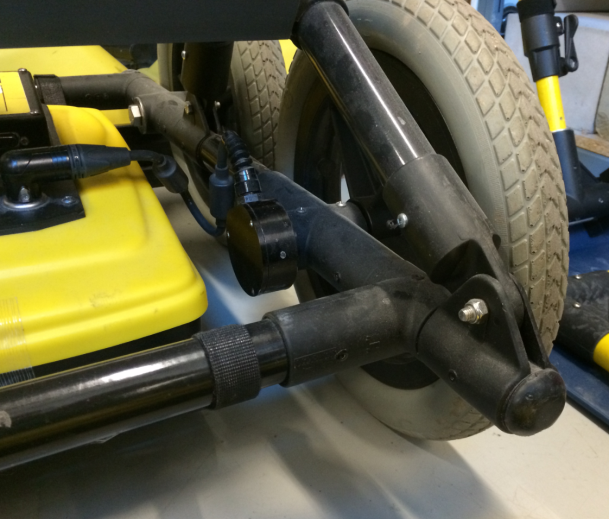 Odometer
The odometer triggers the GPR system to take a data sample at regular intervals on the ground
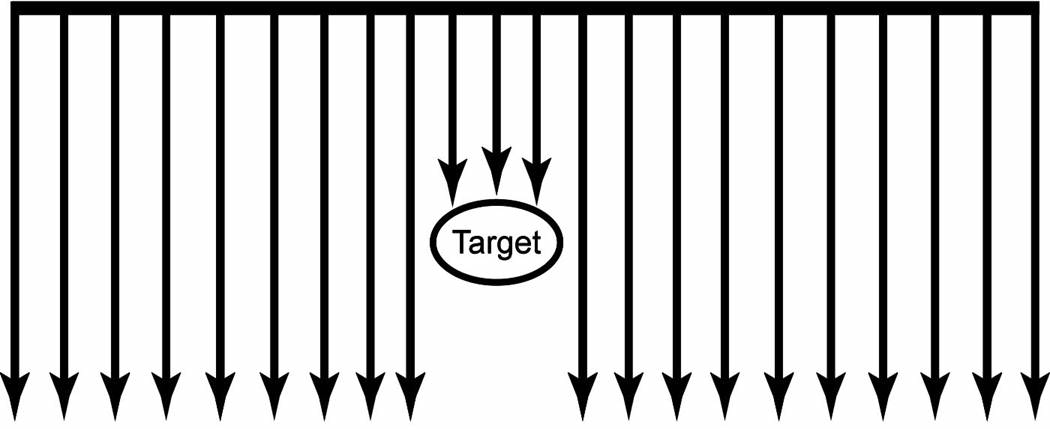 Point Targets Produce Hyperbolas
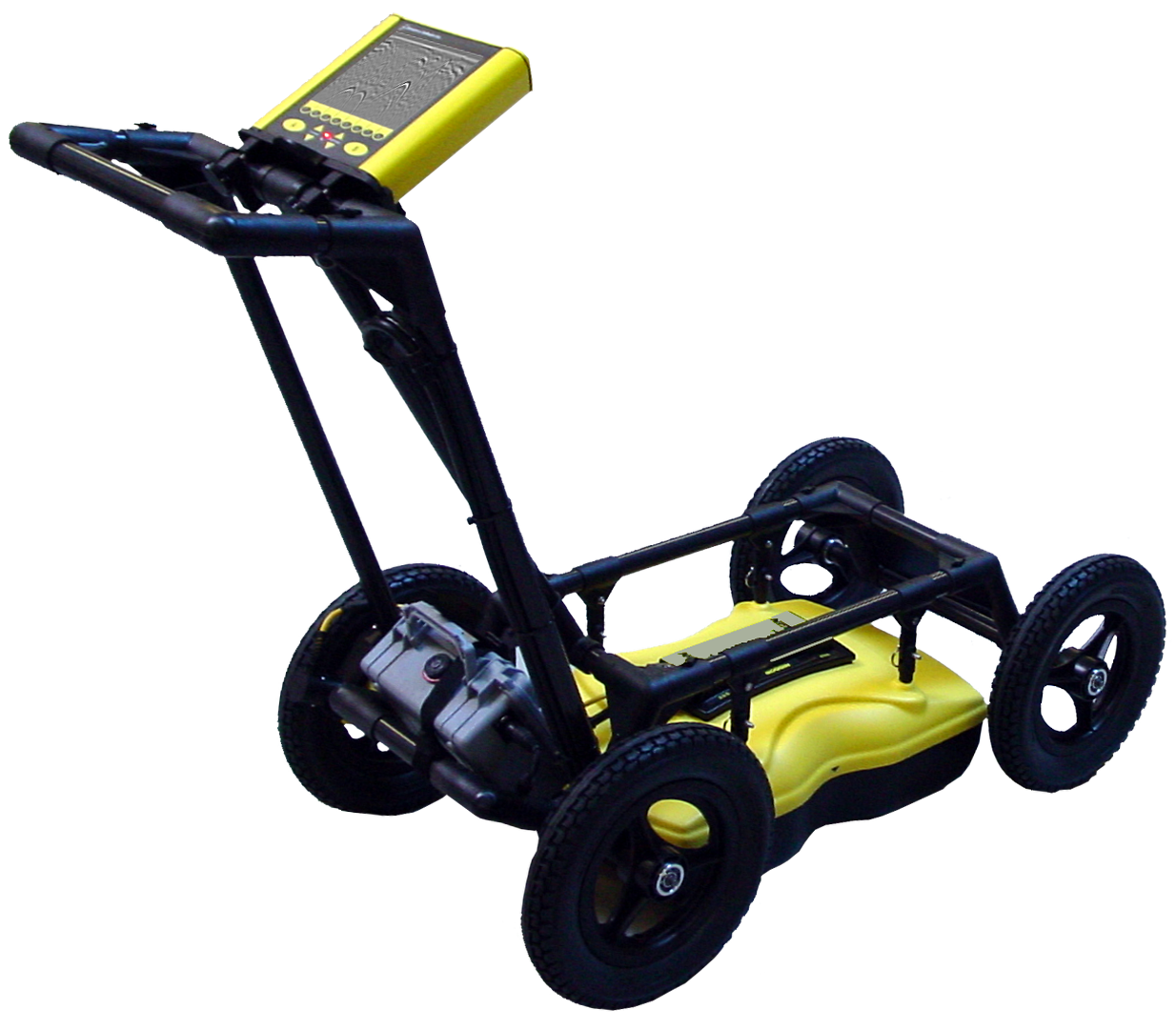 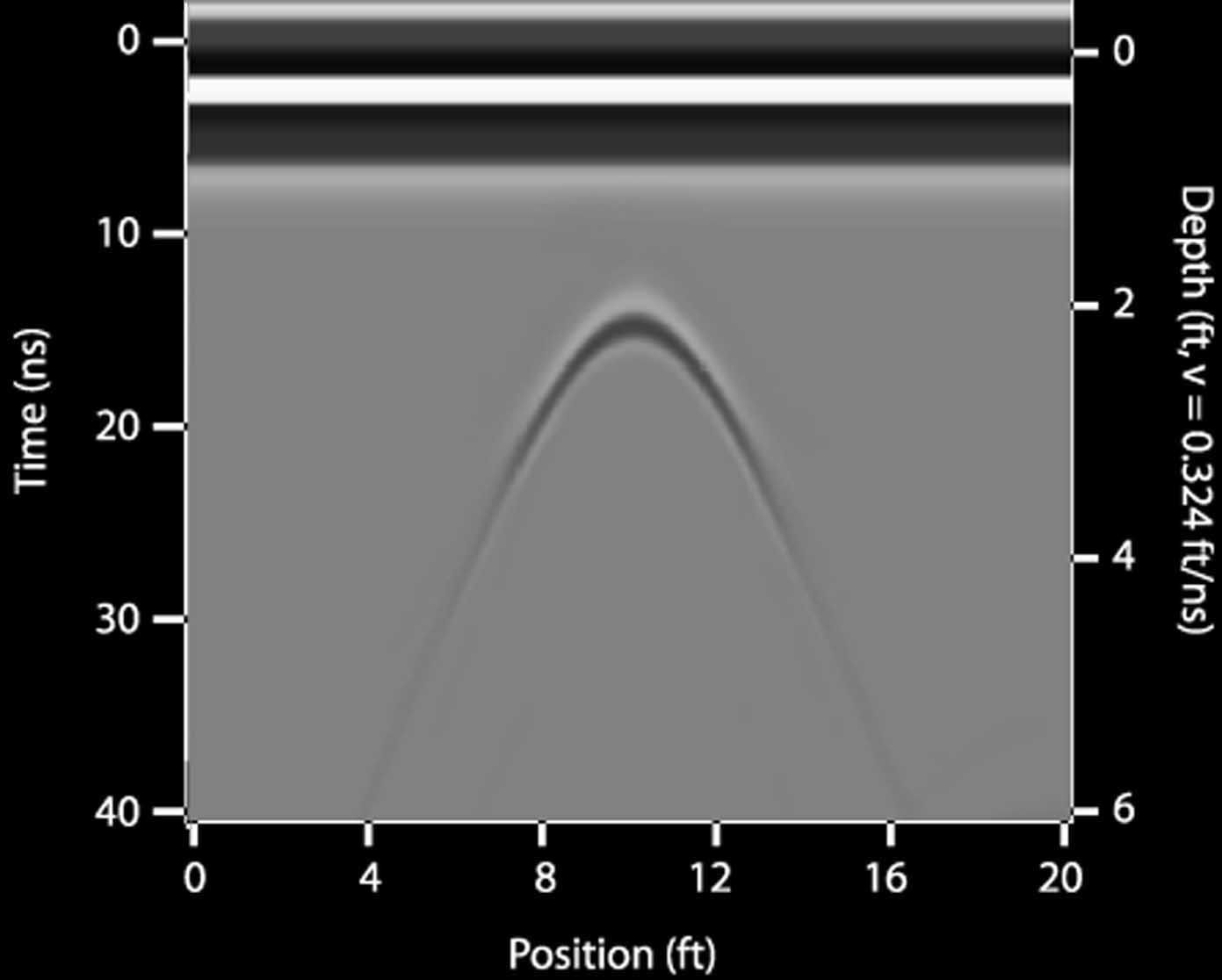 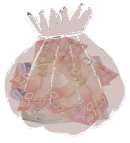 Target is approximately 2.2 ft. deep
[Speaker Notes: GPR uses a transmitter to send radio frequency electromagnetic waves into the subsurface and a receiver to collect the signals that reflect back to the surface from objects or materials with contrasting electrical properties. Data are typically recorded at multiple positions along a survey line on the surface which then produces a hyperbolic response]
Line Search
Line Search
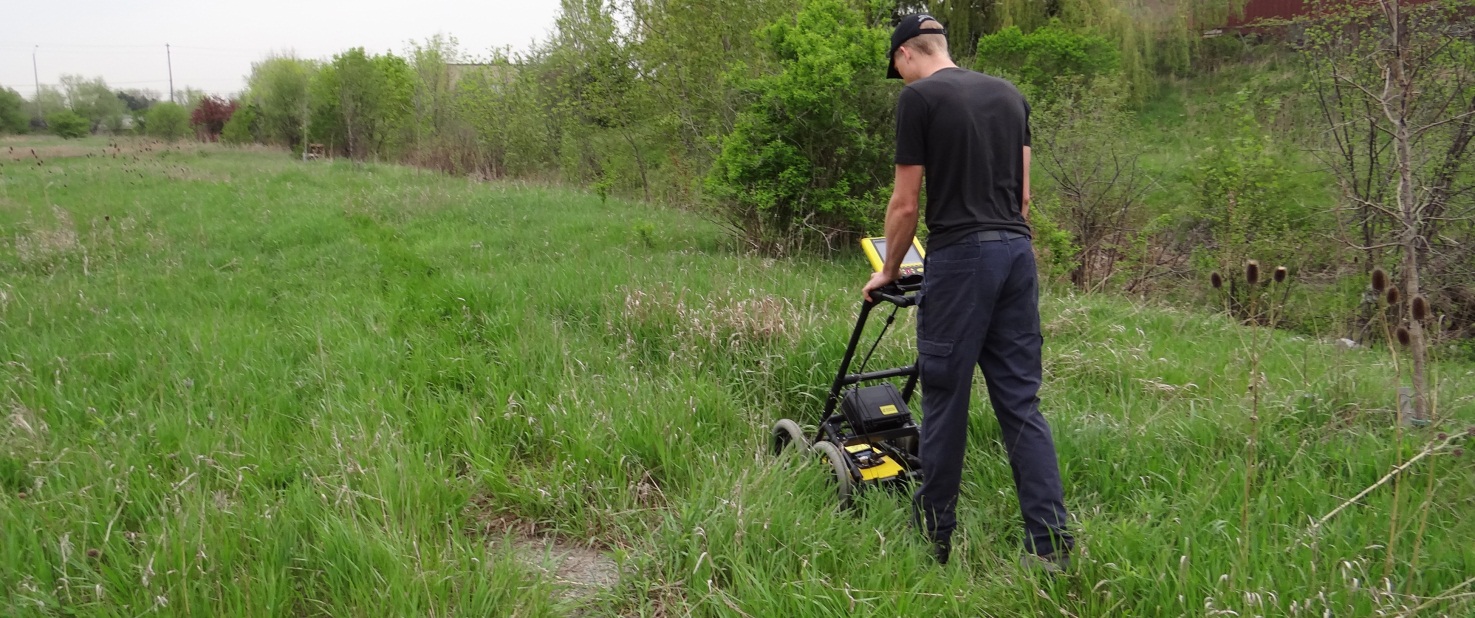 Collecting lines in a unidirectional path
[Speaker Notes: You can search this way – click on, or this way – click or this way- click on
Let’s search this way – click on]
Grid Search
Collect multiple cross-sections in a grid
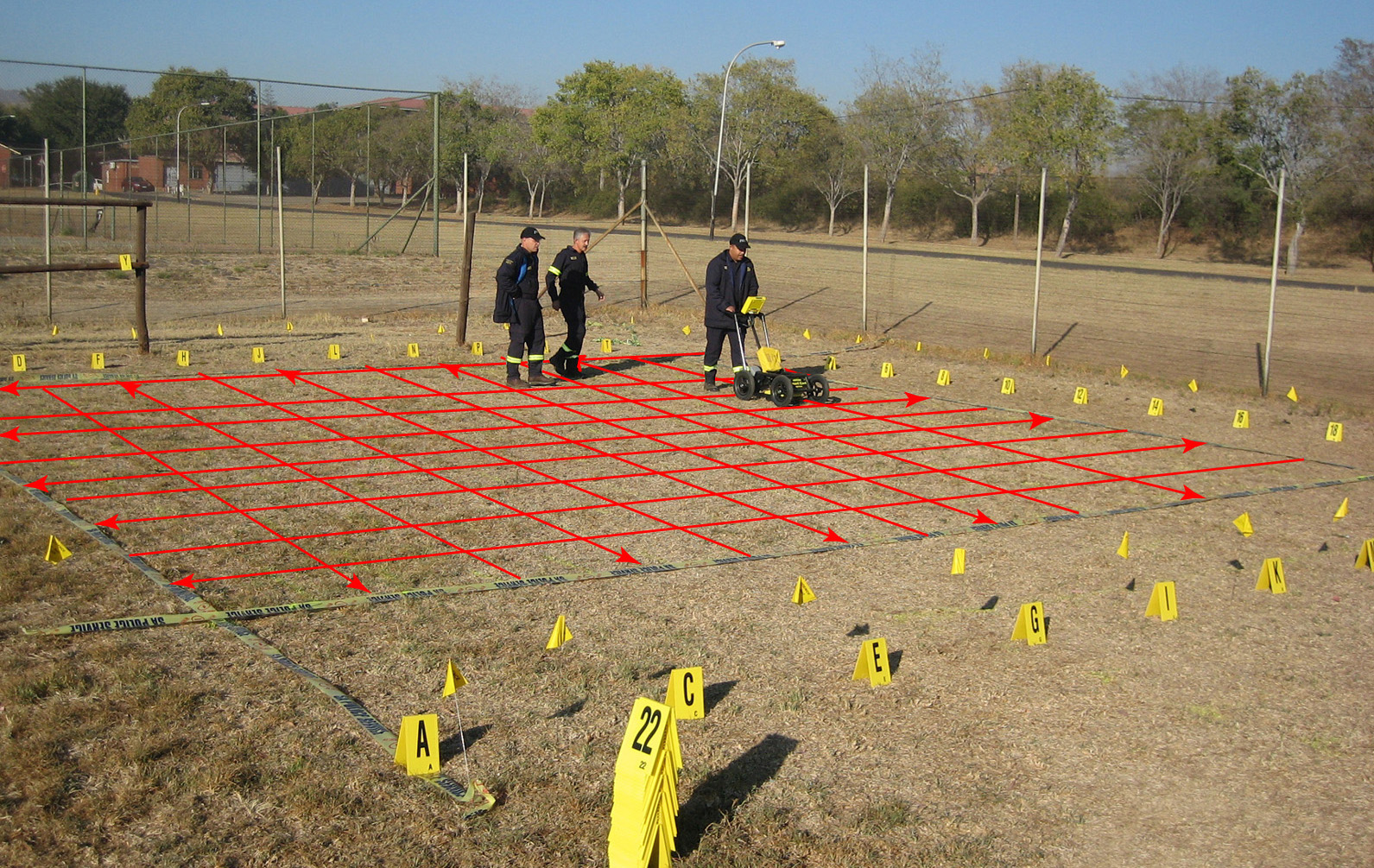 Depth Slices
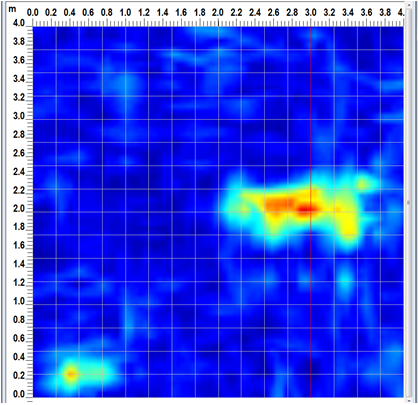 Grid searches allow for data interpolation between lines to generate “depth slices”
[Speaker Notes: Conquest enables you to view different depth slices through concrete, right after scanning a grid.]
GPR Case Studies
[Speaker Notes: SH]
Graveyard mapping
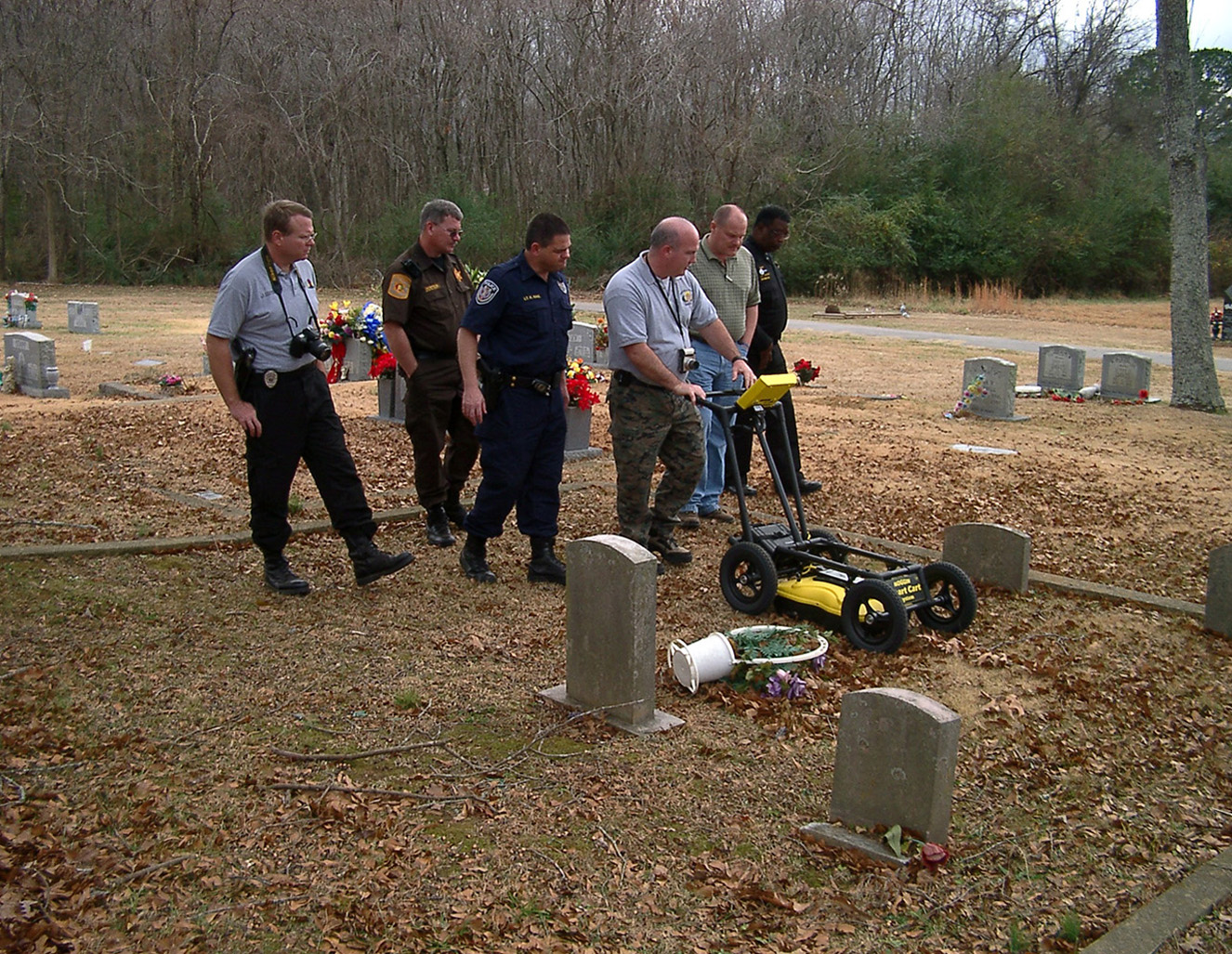 Graveyard Mapping
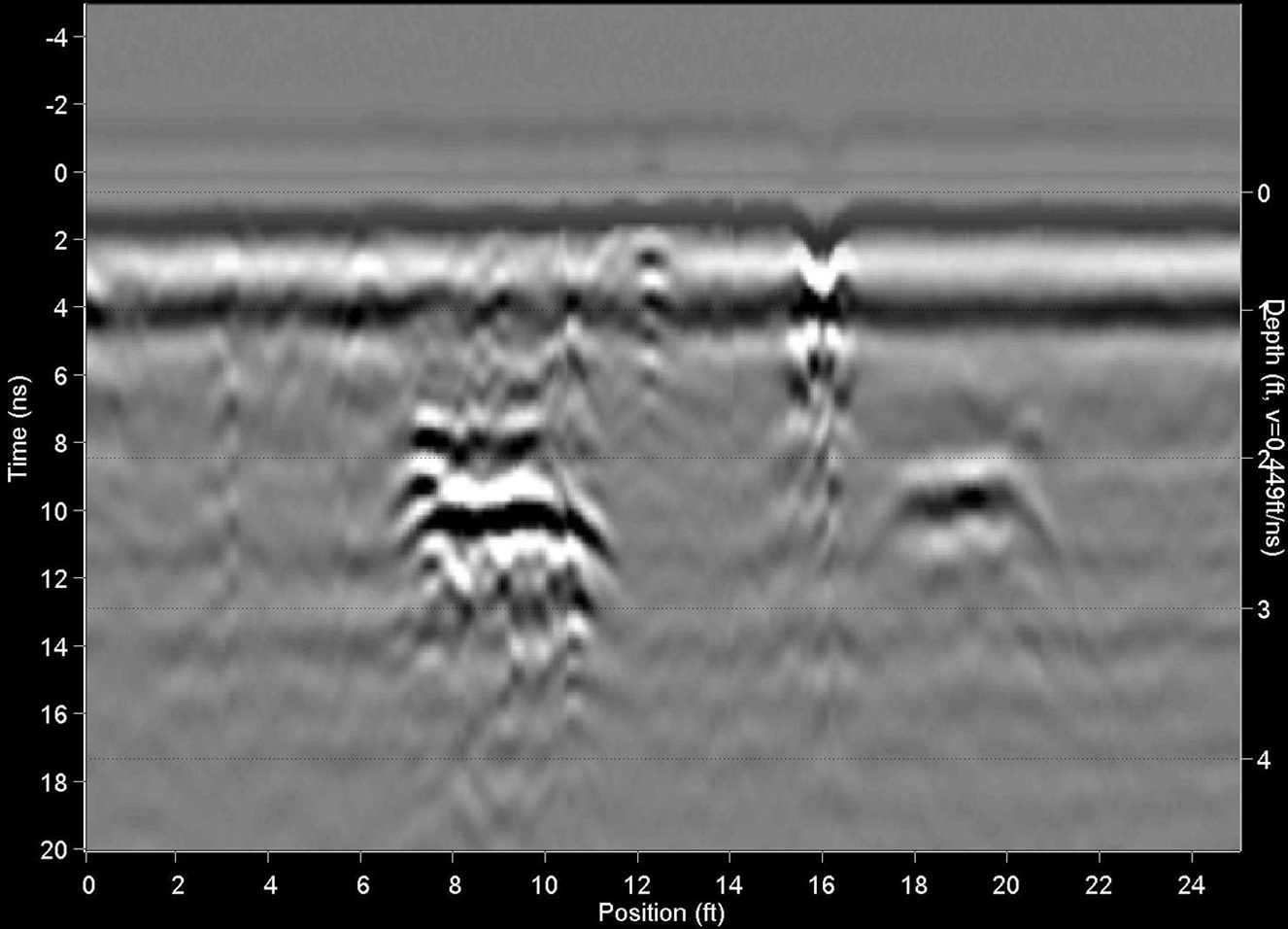 Test Site
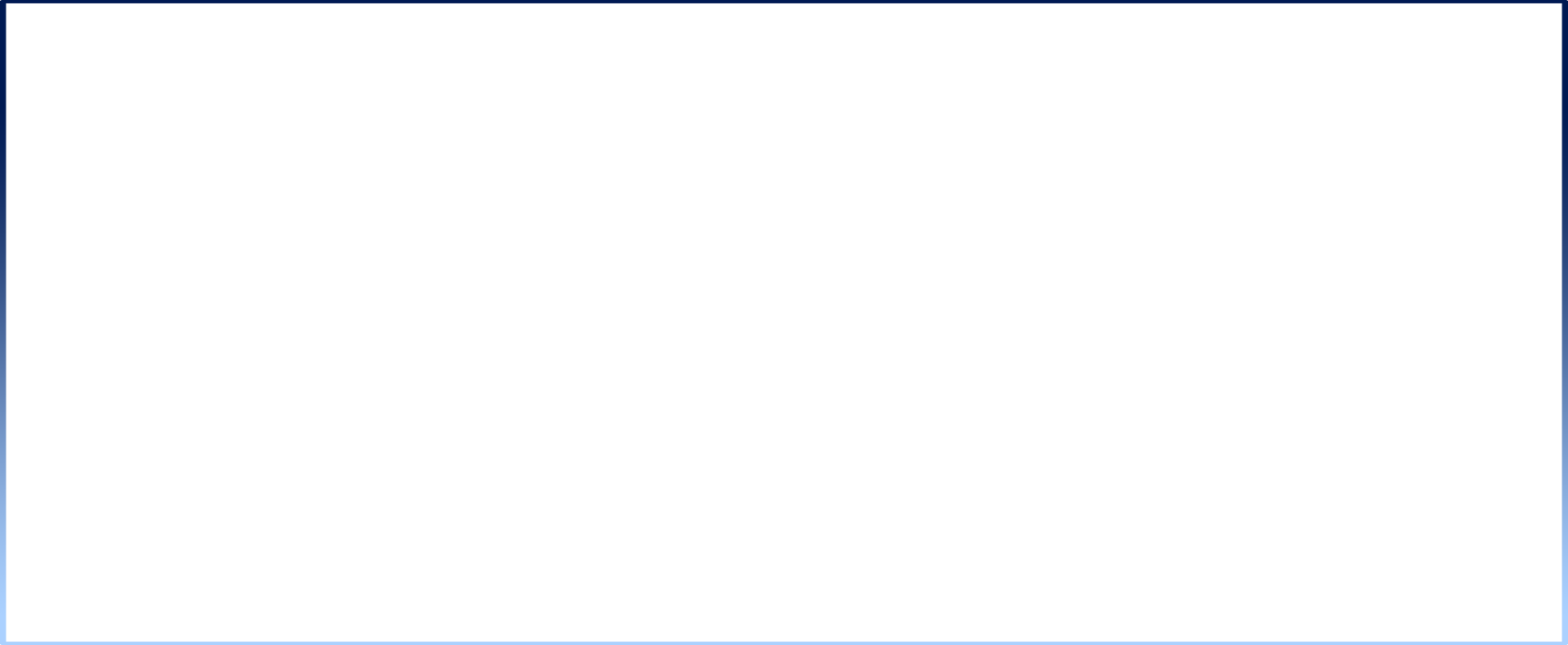 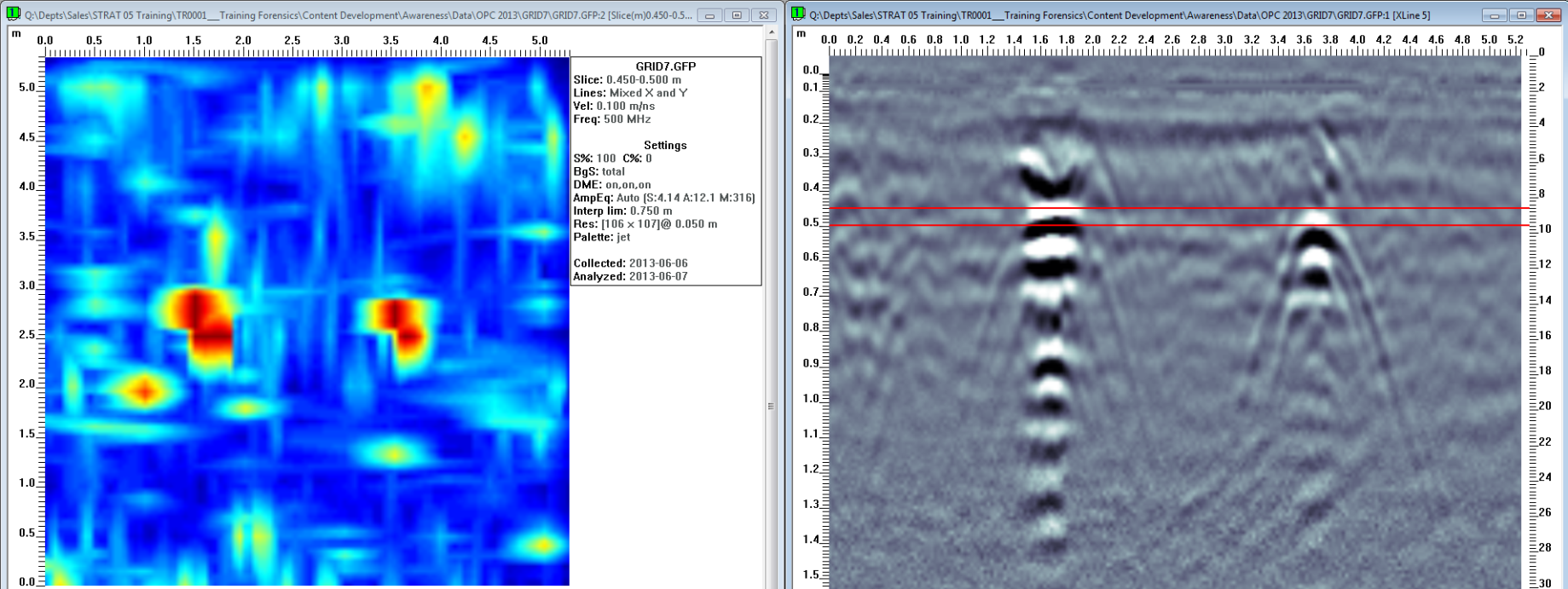 [Speaker Notes: SH]
Clandestine Burials
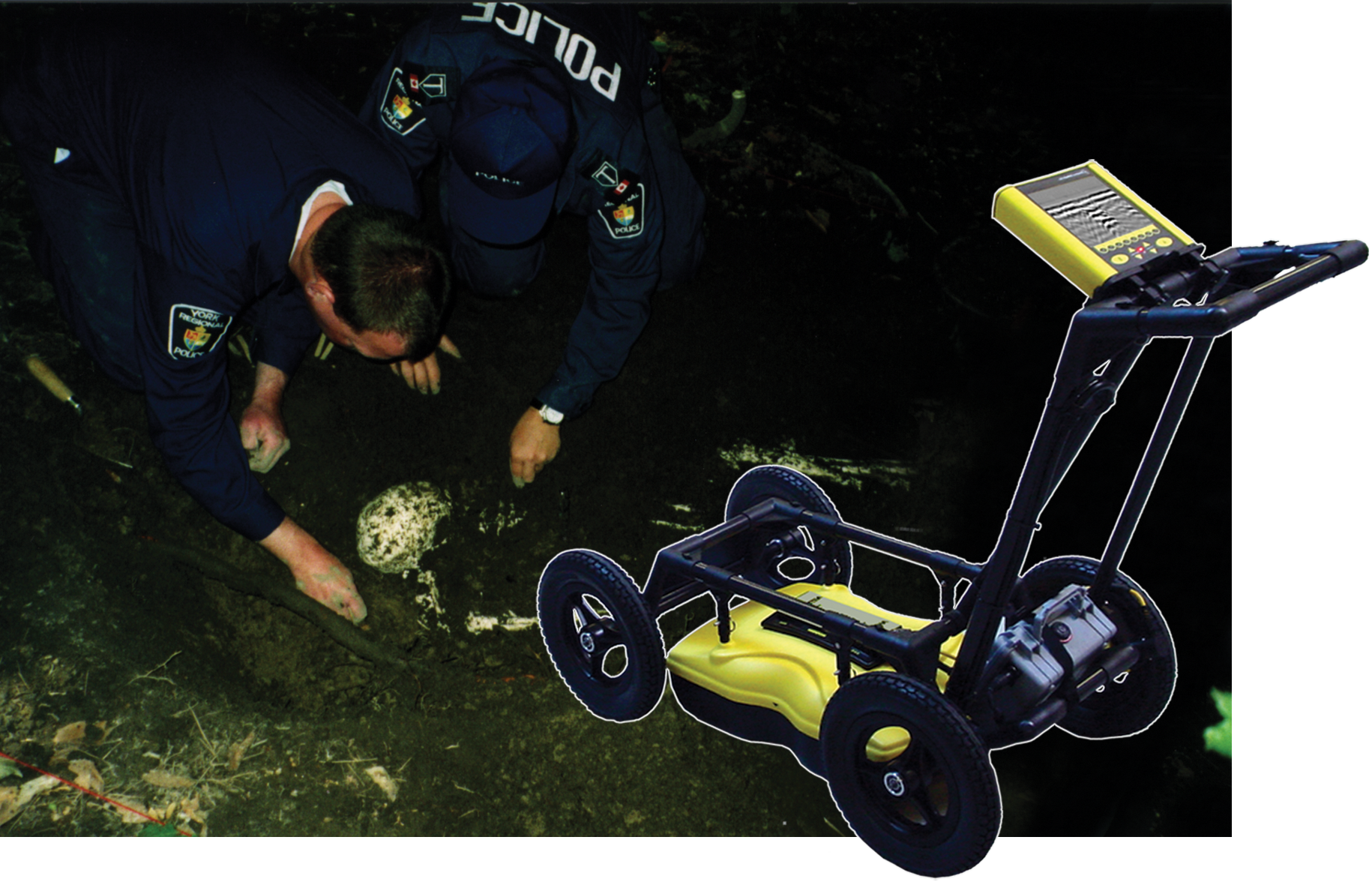 [Speaker Notes: York Regional Police Anthropological Short Course, where GPR was used to help locate suspected areas of a staged clandestine burial.]
Buried Pig at 0.5 m deep
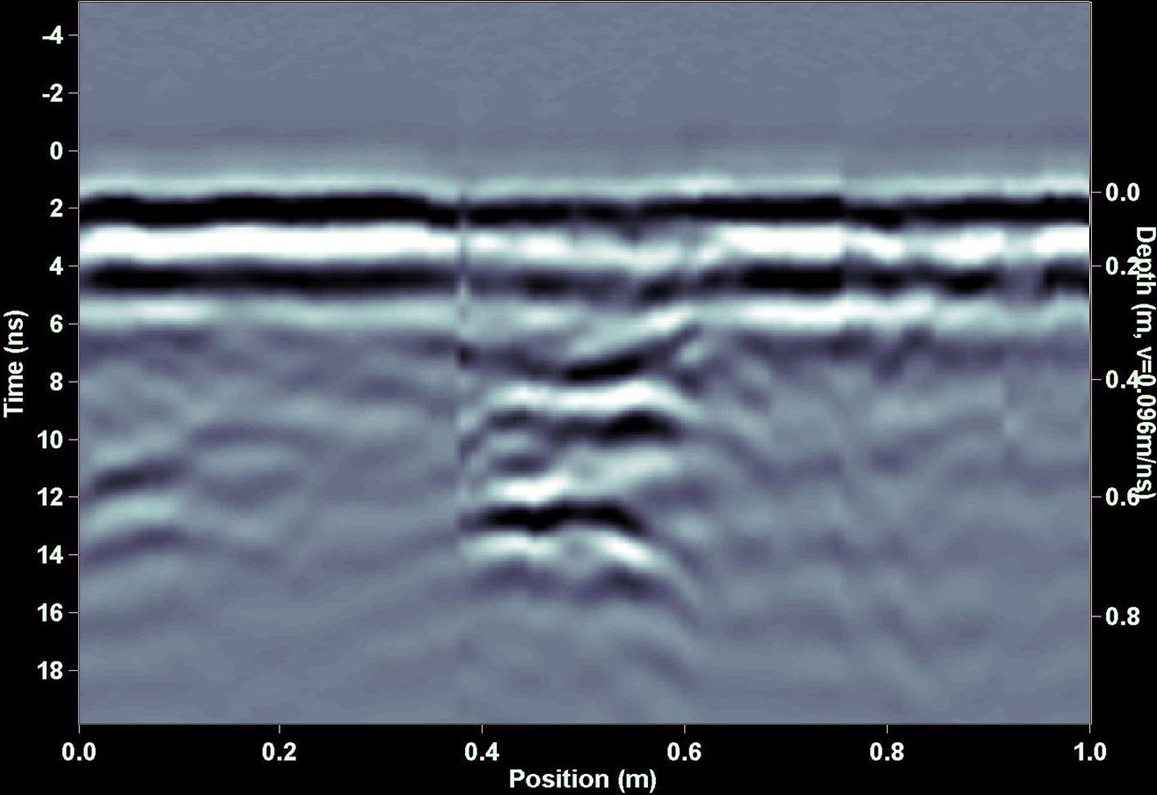 [Speaker Notes: Data from the Noggin 500 Plus SmartHandle system.  The arrow indicates an area where the soil has been disturbed.  The strong, lower reflector is the bottom of the grave, where the disturbed soil ends and the original soil begins.  In the Toronto area, there is often a hard clay pan layer that GPR cannot penetrate through, so as soon as you see an area that has penetration beyond that layer, it would warrant further investigation.   Notice that the buried pig does not provide a strong reflection itself. Once a human (or animal) body has decayed, the remains have similar properties to the surrounding soil.  GPR needs a contrast in the electrical properties to produce a reflection from a target.  Clothing and other items buried with the body may provide enough contrast to produce a reflection.  As well, a freshly buried body, which is essentially a “bag of water” will produce a stronger reflection than a decayed body.]
Disturbed Soil / Clandestine Burial
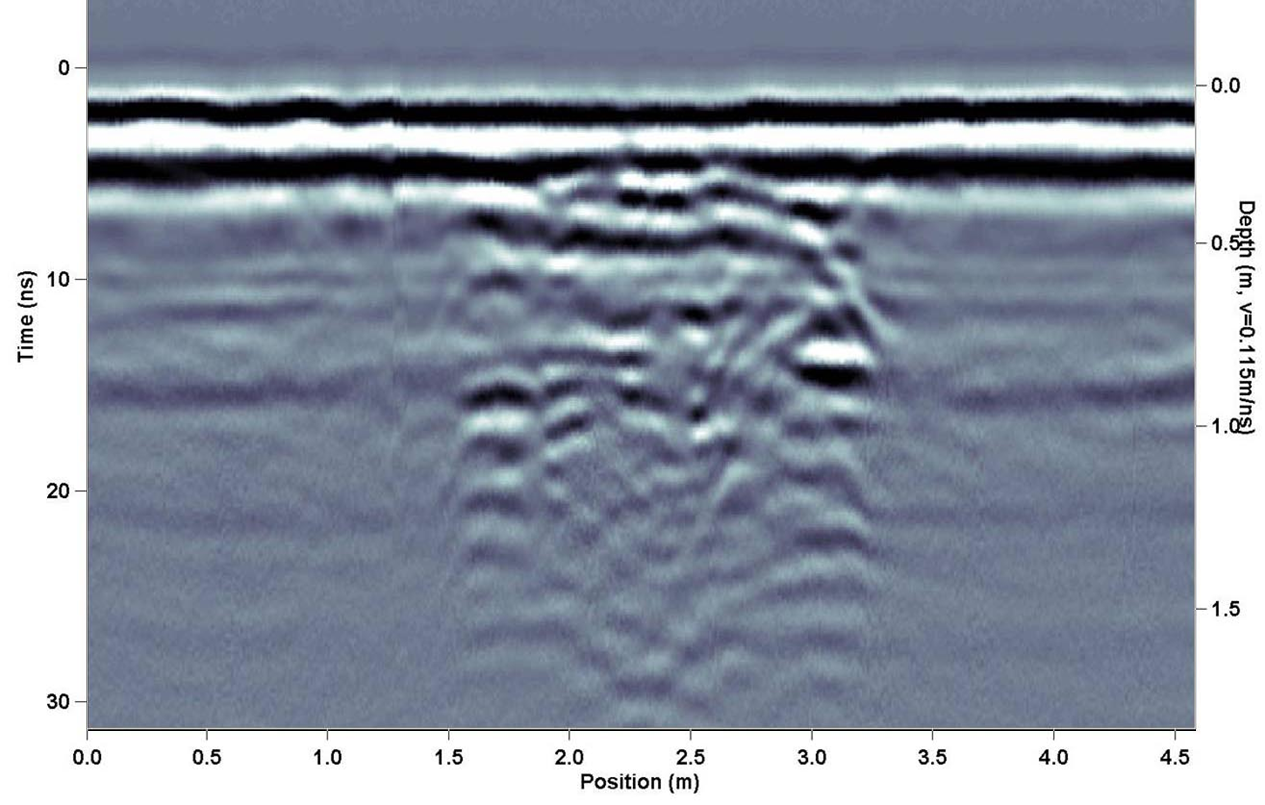 Clandestine burial
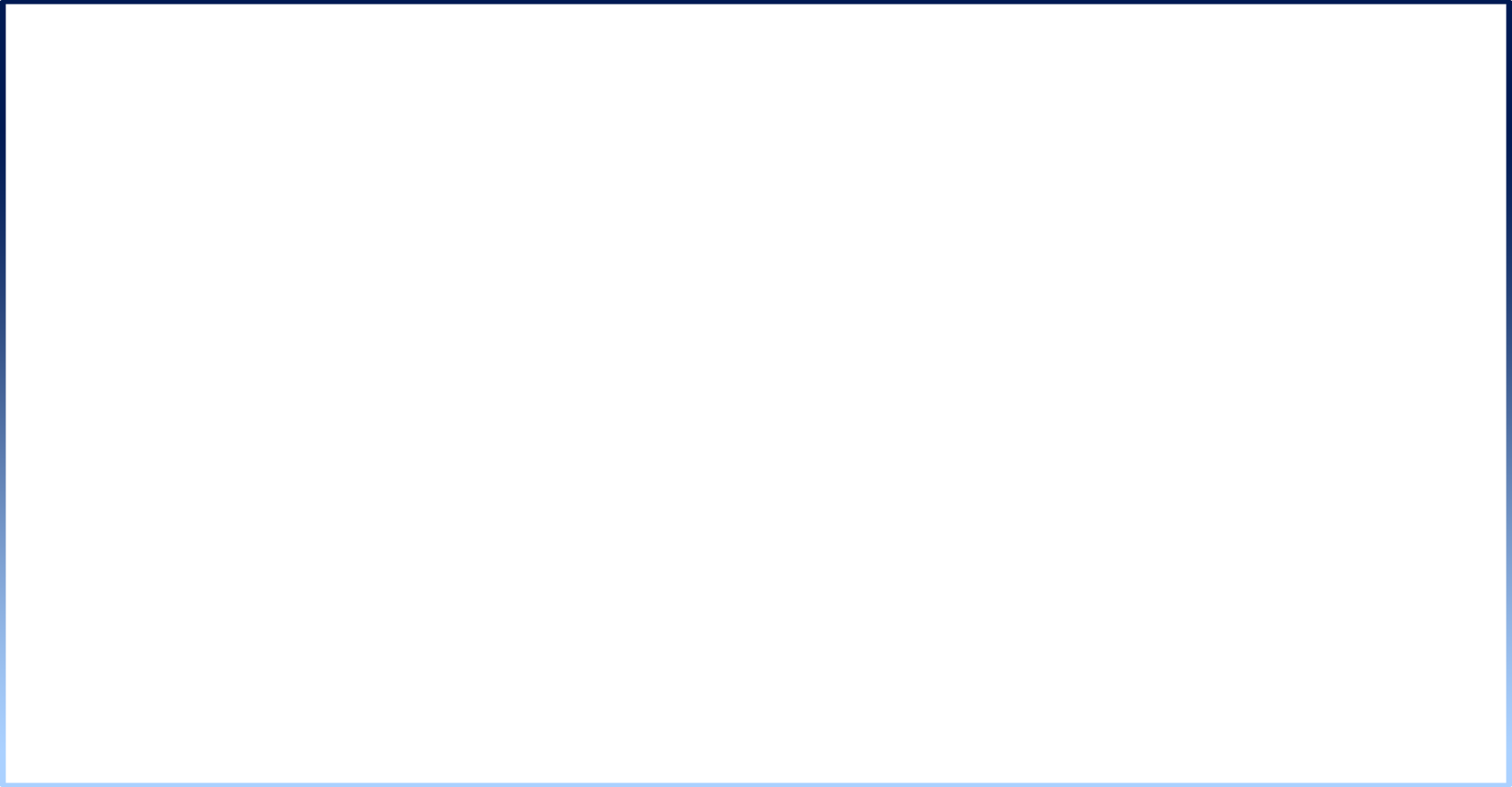 Plan Map
Cross Section
[Speaker Notes: AP]
Forensic Anomalies
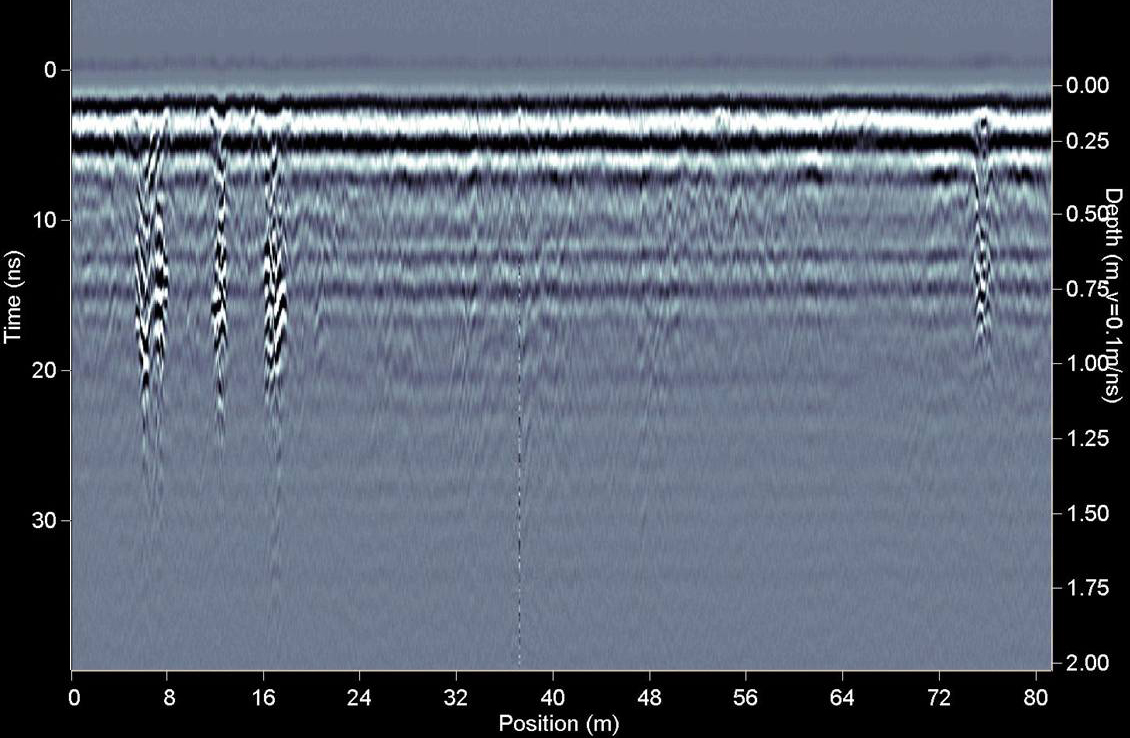 1
2
3
4
[Speaker Notes: Data from the Noggin 500 Plus SmartHandle system.  The arrow indicates an area where the soil has been disturbed.  The strong, lower reflector is the bottom of the grave, where the disturbed soil ends and the original soil begins.  In the Toronto area, there is often a hard clay pan layer that GPR cannot penetrate through, so as soon as you see an area that has penetration beyond that layer, it would warrant further investigation.   Notice that the buried pig does not provide a strong reflection itself. Once a human (or animal) body has decayed, the remains have similar properties to the surrounding soil.  GPR needs a contrast in the electrical properties to produce a reflection from a target.  Clothing and other items buried with the body may provide enough contrast to produce a reflection.  As well, a freshly buried body, which is essentially a “bag of water” will produce a stronger reflection than a decayed body.]
Zoom In
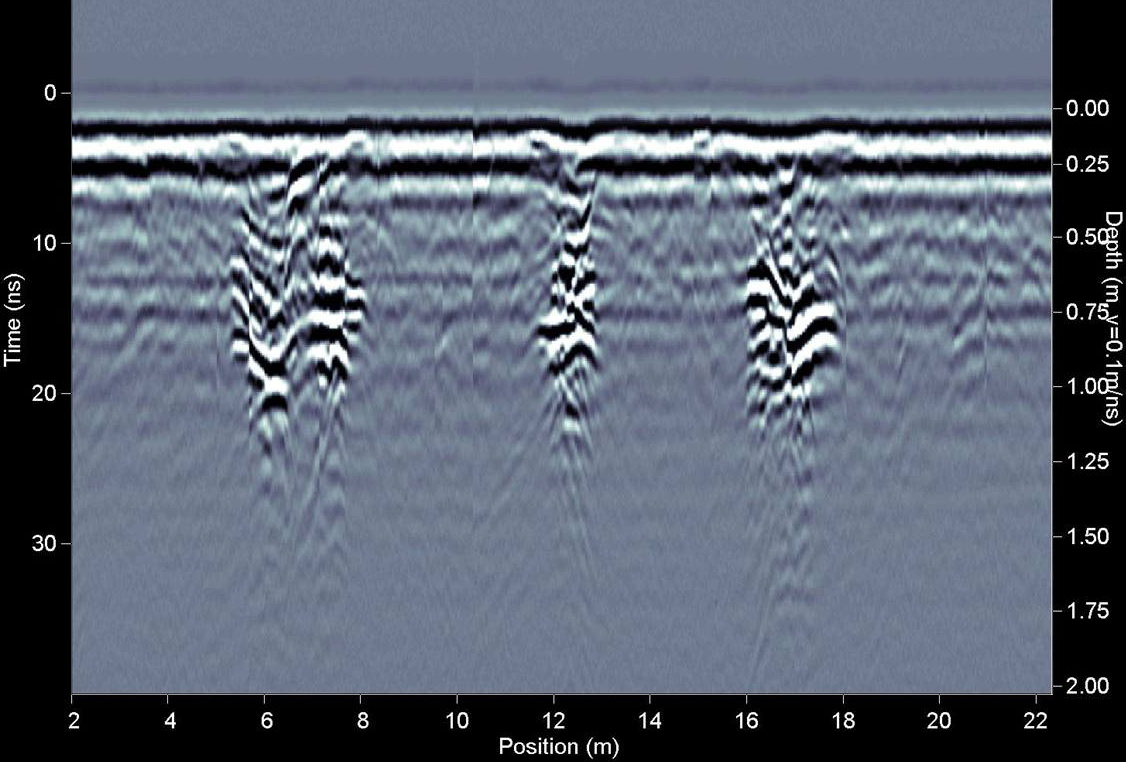 Suspicious area under concrete slab
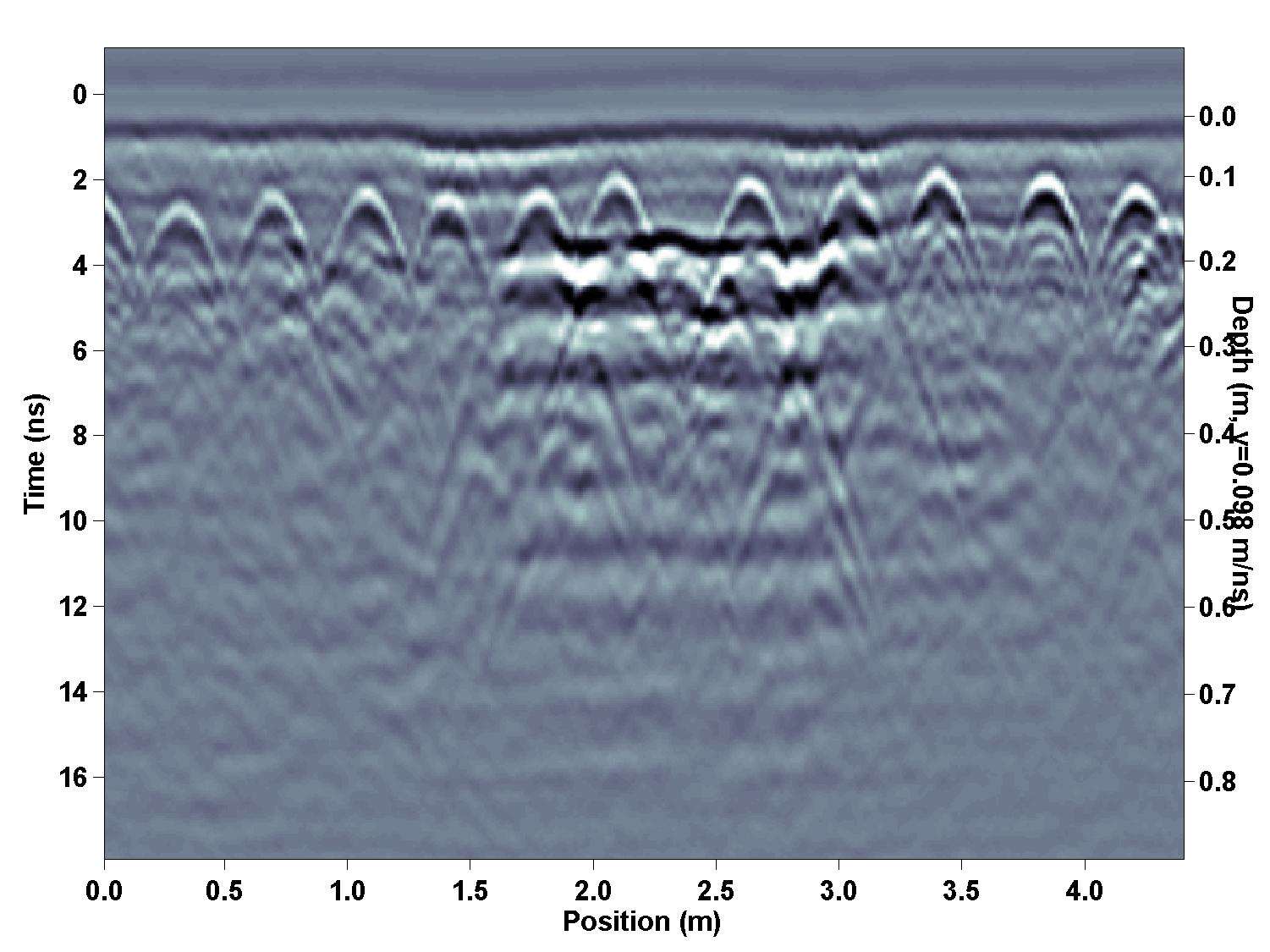 Possible 
Void
Suspicious area under concrete slab
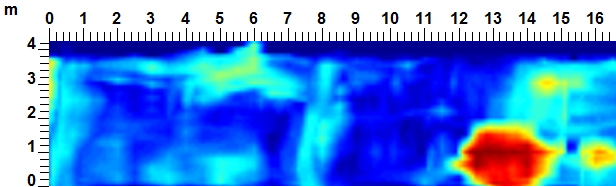 Possible target of interest
GPR Summary
Rapid acquisition, easy-to-use, portable 

Real-time results and plot as 2D maps and 3D volumes

Sees both metal and non-metal objects

Not the “silver bullet”; some areas are better than others

Enhances investigations; optimizes  valuable resources
Questions and Discussion
Thank you for attending
Please contact us if you have further questions…